«ИГРЫ, РАЗВИВАЮЩИЕ МЕЛКУЮ МОТОРИКУ РУК ДЕТЕЙ младшего дошкольного возраста»
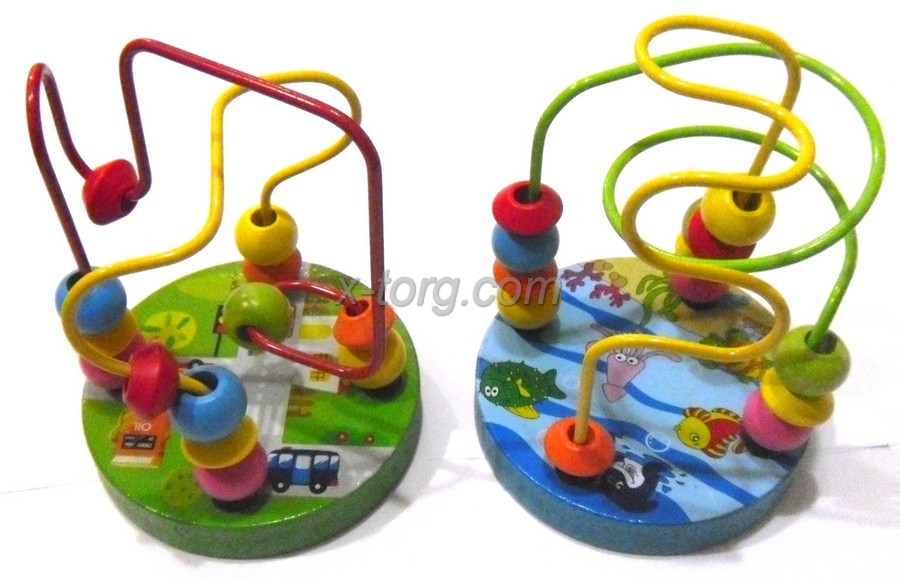 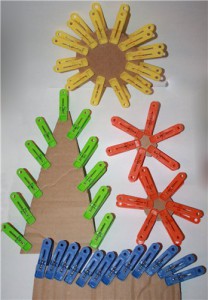 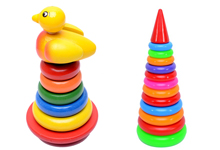 Воспитатель: Левченко С. А.
« ИСТОКИ СПОСОБНОСТЕЙ И ДАРОВАНИЙ ДЕТЕЙ НАХОДЯТСЯ НА  КОНЧИКАХ ИХ ПАЛЬЦЕВ»        В.А.СУХОМЛИНСКИЙ
ЭТО ЗНАЧИТ, ЧЕМ БОЛЬШЕ РЕБЕНОК УМЕЕТ, ХОЧЕТ И СТРЕМИТСЯ ДЕЛАТЬ РУКАМИ, ТЕМ ОН УМНЕЕ И ИЗОБРЕТАТЕЛЬНЕЕ. ВЕДЬ НА КОНЧИКАХ ПАЛЬЦЕВ – НЕИССЯКАЕМЫЙ «ИСТОЧНИК» ТВОРЧЕСКОЙ МЫСЛИ, КОТОРЫЙ «ПИТАЕТ» МОЗГ РЕБЕНКА
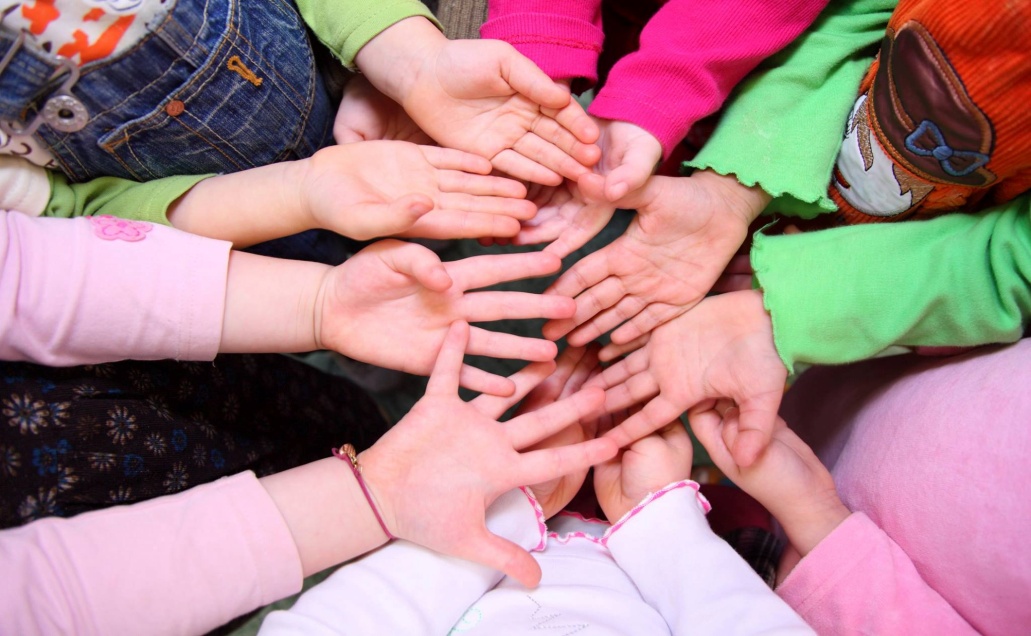 «Сначала руки учат голову, а затем поумневшая голова учит руки, а умелые руки снова учат голову»
Мелкая моторика взаимодействует не только с речью, но и с мышлением, вниманием, координацией движений и пространственном восприятием, наблюдательностью, воображением, зрительной и двигательной памятью. Развитие навыков мелкой моторики является источником ускоренного совершенствования речи, мышления и психического развития
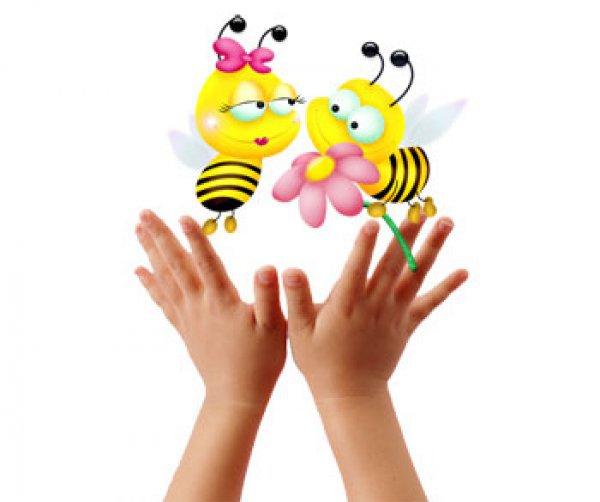 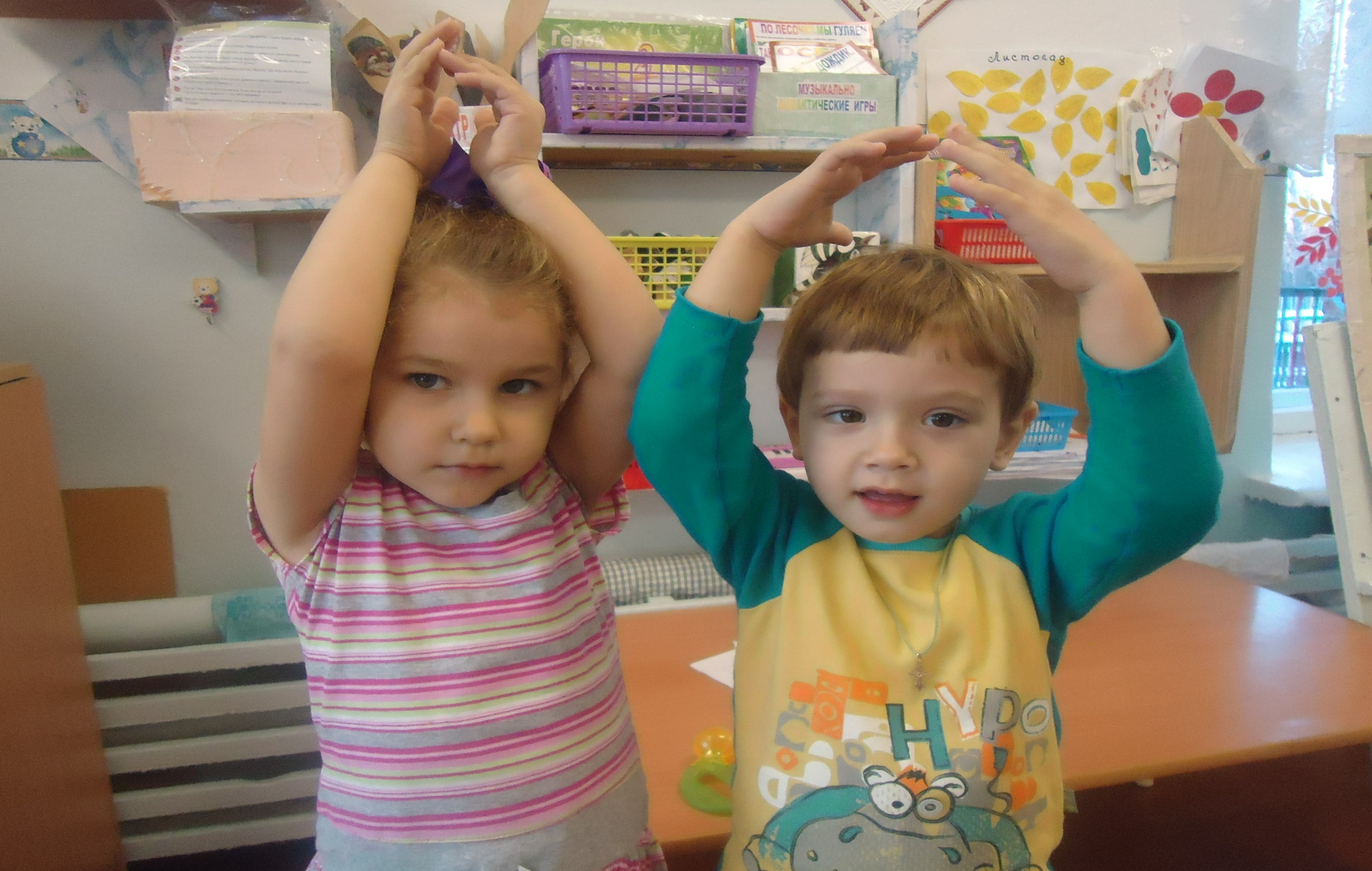 Пальчиковая гимнастика.
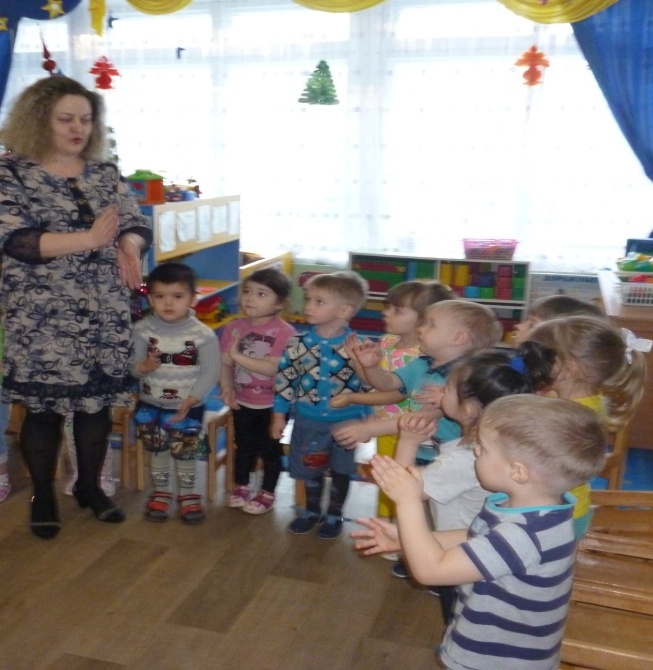 О значении пальчиковой гимнастики написано не мало книг. Психологи утверждают, что упражнения для пальцев рук развивают внимание и память. Пальчиковые игры, сопровождаемые стихотворными текстами, развивают чувство ритма и помогают работать над дикцией детей.. Пальчиковые игры способствуют совершенствованию лексической, грамматической и связной речи (умение вести диалог, рассказывать пересказывать).
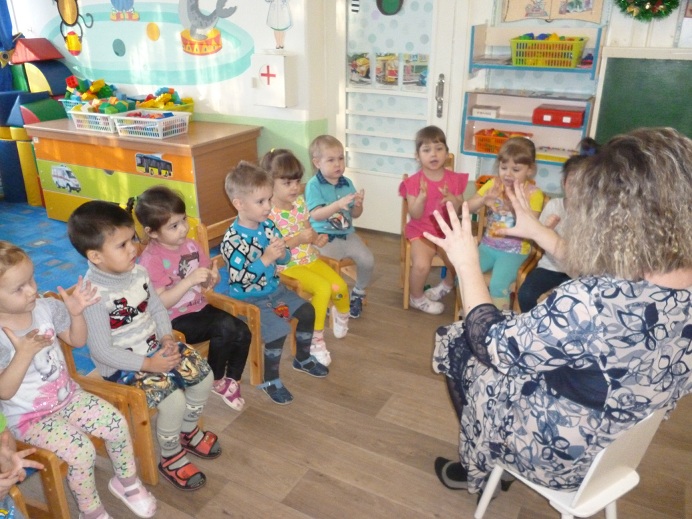 Игры с фасолью и мелкой мозаикой просты и разнообразны, не требуют особых навыков, но при этом имеют развивающий и обучающий эффект. Особенно полезны пуговицы для тренировки мелкой моторики рук, которая, как известно, напрямую влияет на развитие речи и мышления.
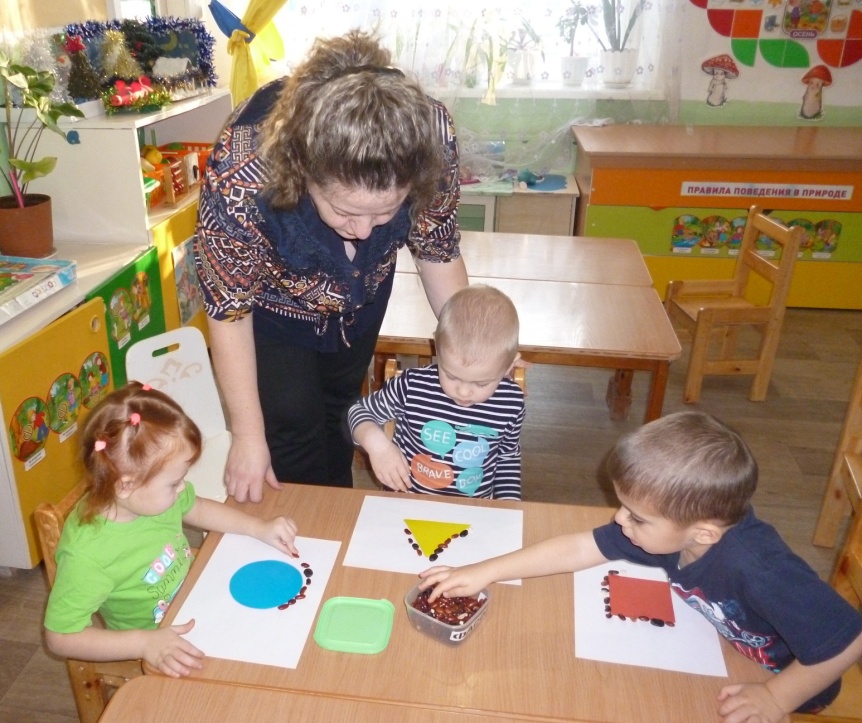 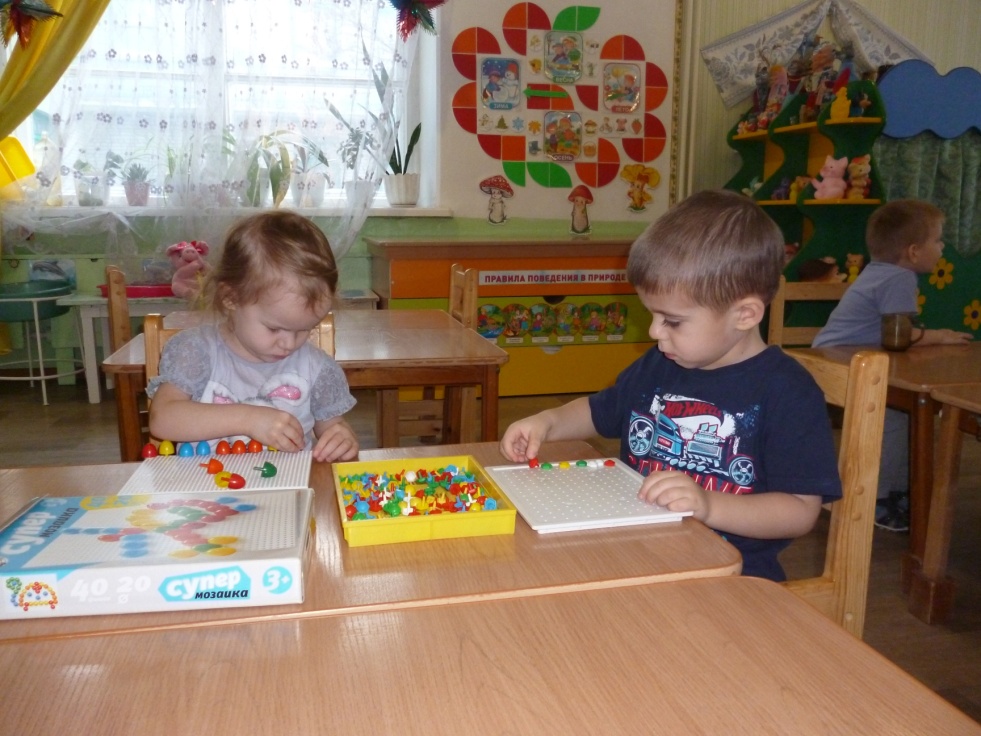 Одни из первых  и любимых игр по развитию мелкой моторики – это«Нанизывание колечек на шнурок», «шнурочки», «массажные мячики», «пирамидки», «вкладыши»
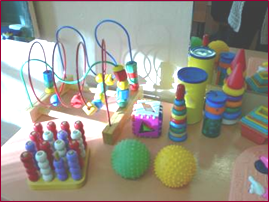 Очень полезное занятие для пальчиков – игры со счетными палочками и палочками Кьюизенера.  Такие игры способствуют развитию мелкой моторики, что положительно влияет на развитие речи.
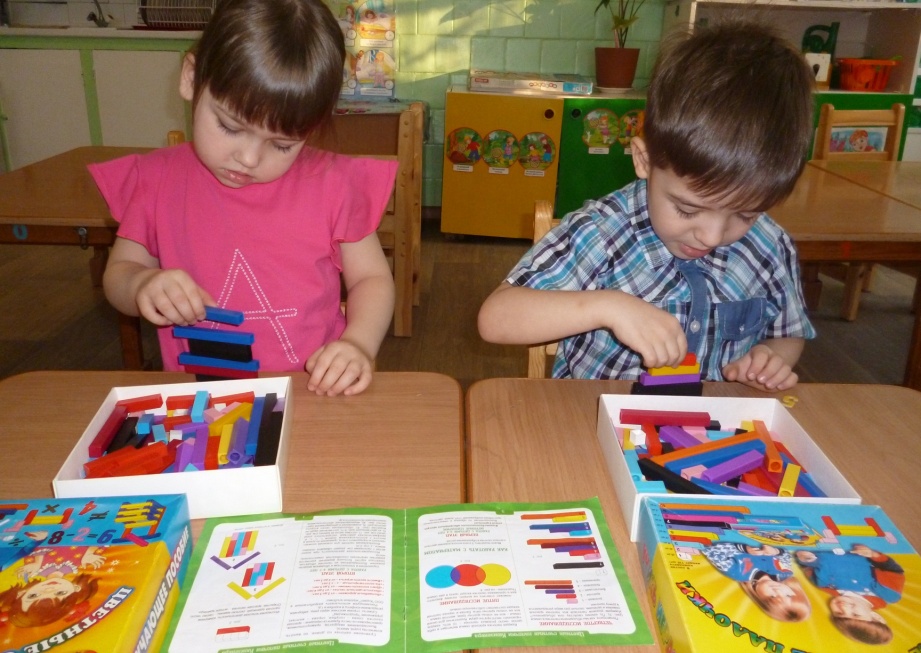 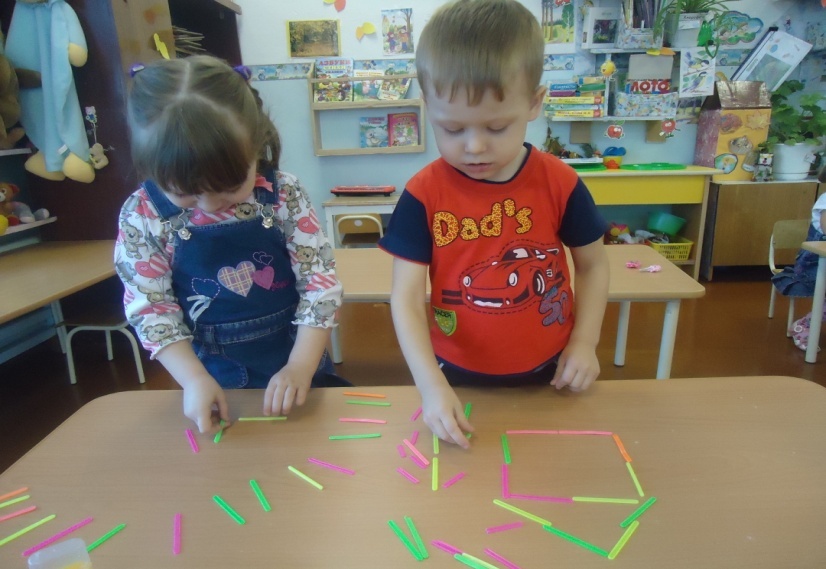 Лепка и рисование оказывают стимулирующее влияние на развитие точности движения рук, их пластичности; развивают мелкие мышцы кисти рук.
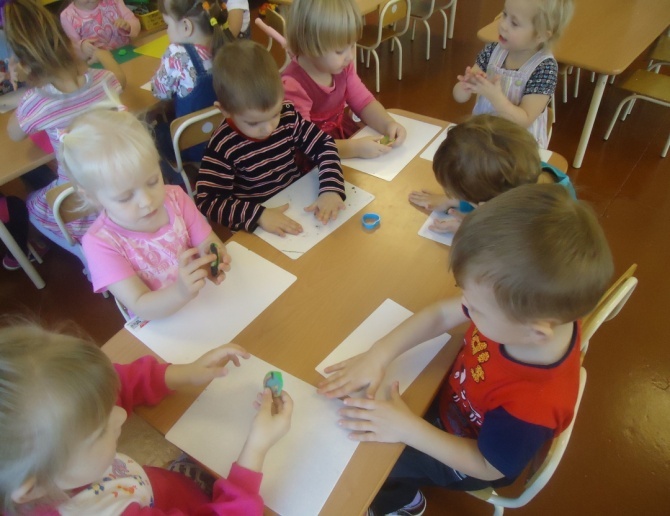 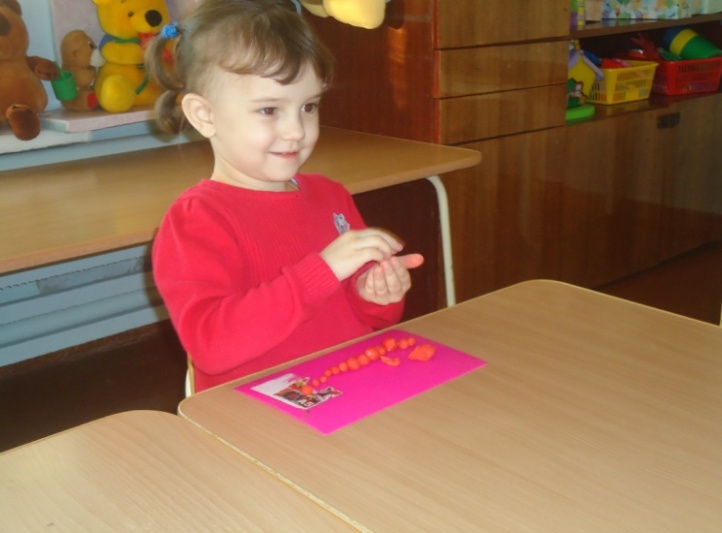 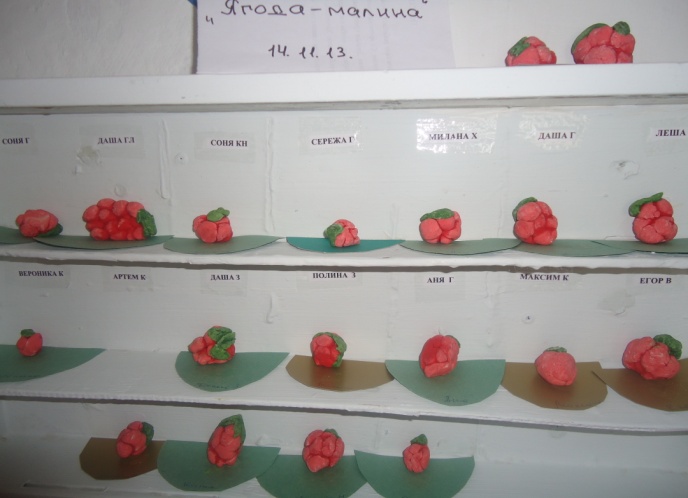 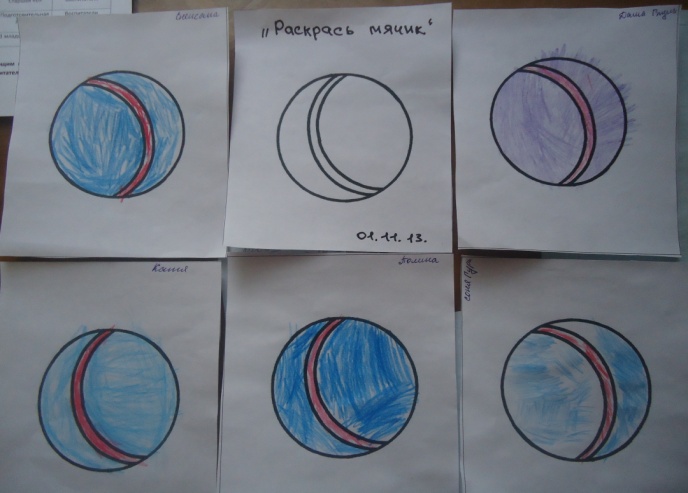 В театрализованной игре формируется диалогическая, эмоционально насыщенная речь. Дети лучше усваивают содержание произведения, логику и последовательность событий, их развитие и причинную обусловленность. Театрализованные игры способствуют усвоению элементов речевого общения (мимика, жест, поза, интонация, модуляция голоса).
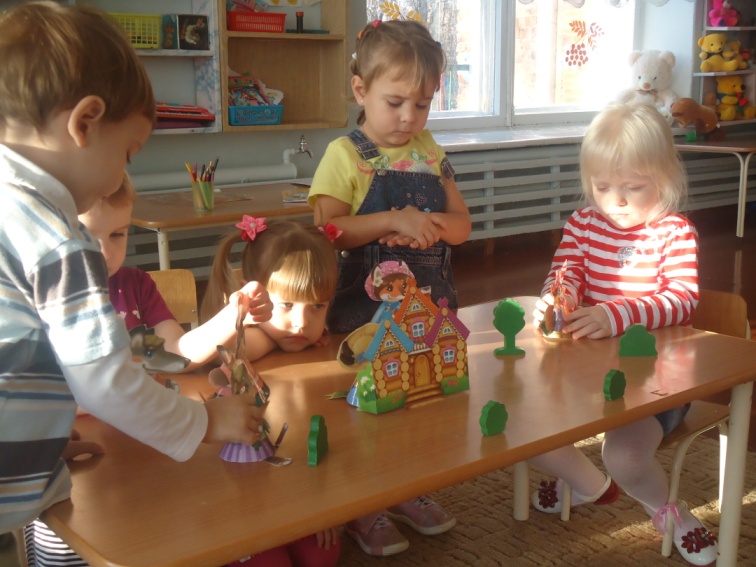 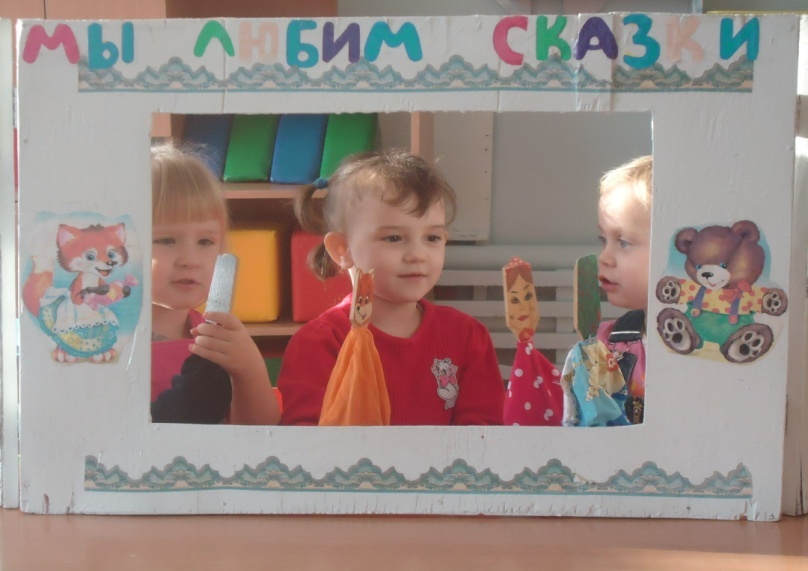 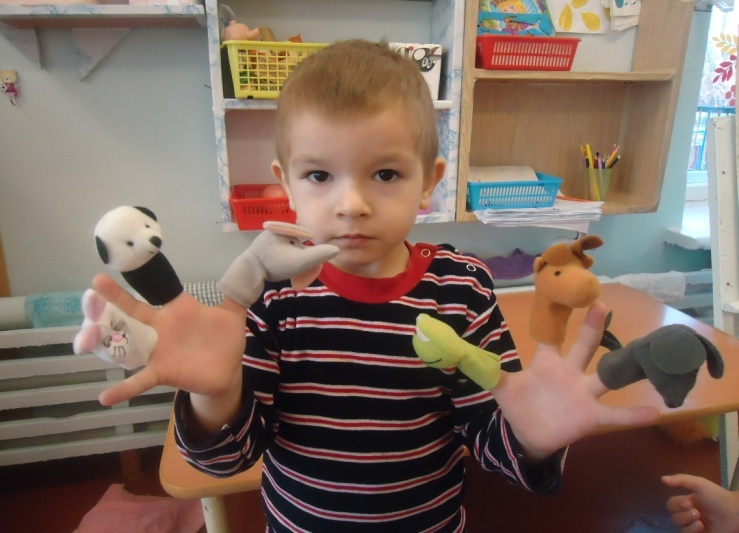 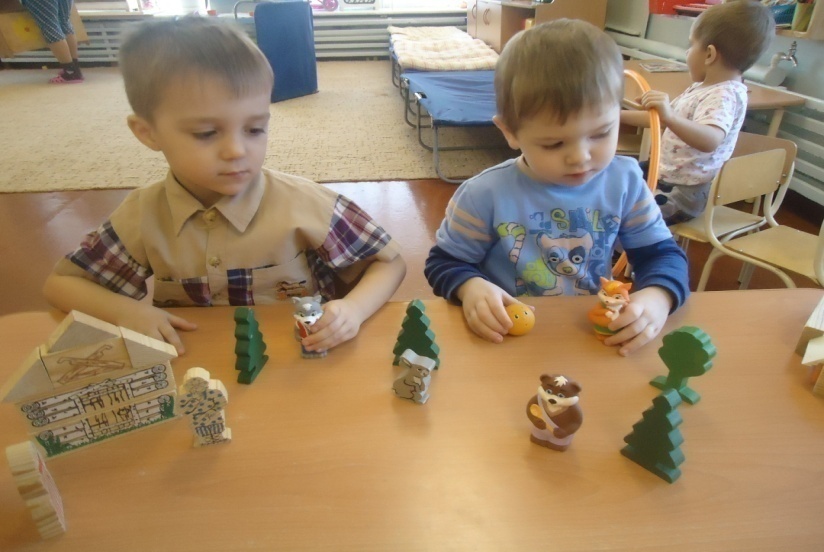 влияние театрализованной деятельности на развитие речи детей неоспоримо. С помощью театрализованных игр можно решать практически все задачи  по развитию устной речи.
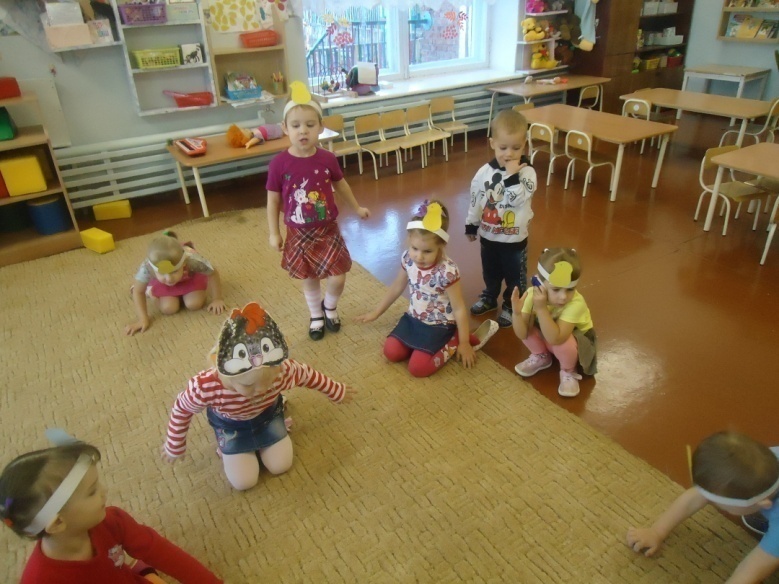 Особенный интерес удетей  вызывает работа с крупой. Использование крупы – это развитие не только тонких движений пальцев, но и речи.
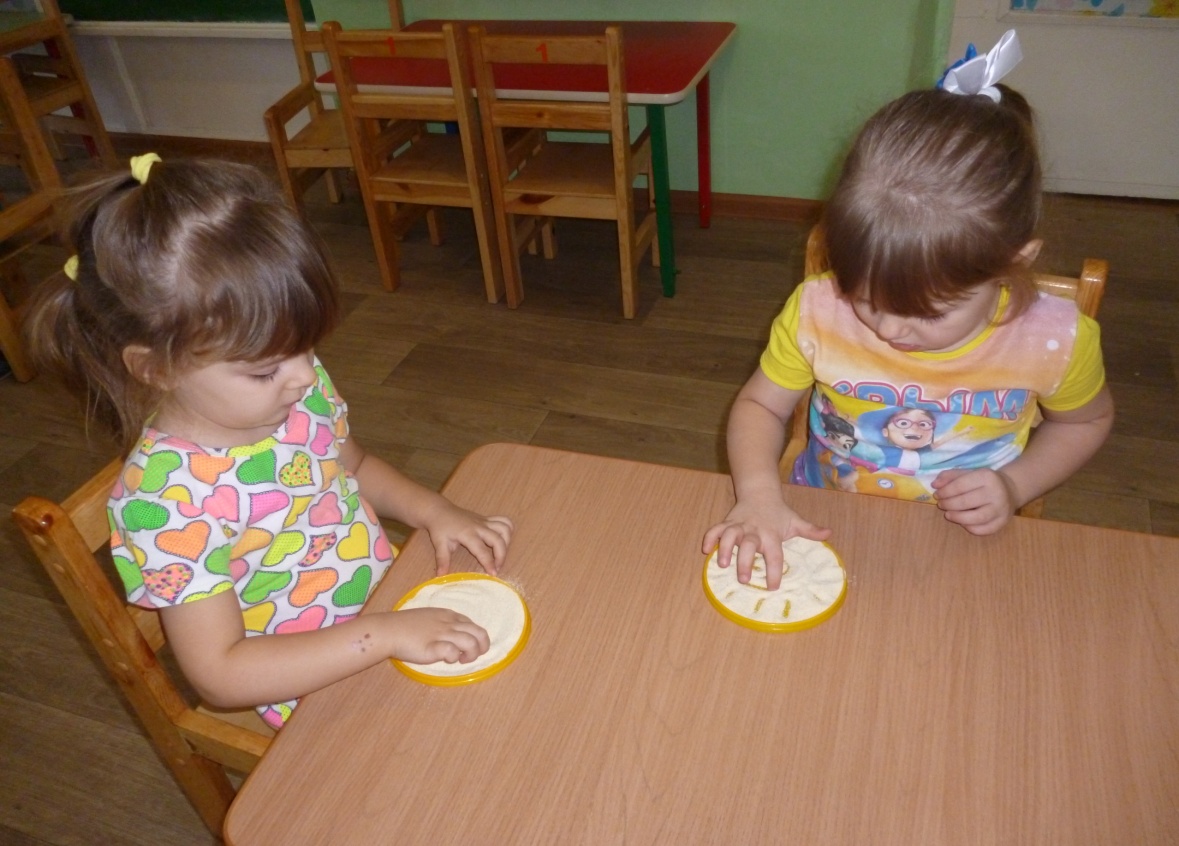 Огромное влияние на развитие и обогащение речи ребенка имеет художественная литература. Она обогащает эмоции, воспитывает воображение и дает ребенку прекрасные образцы русского литературного языка. Составление описательных рассказов по картине, развивающие словесные игры также способствуют  развитию речи детей.
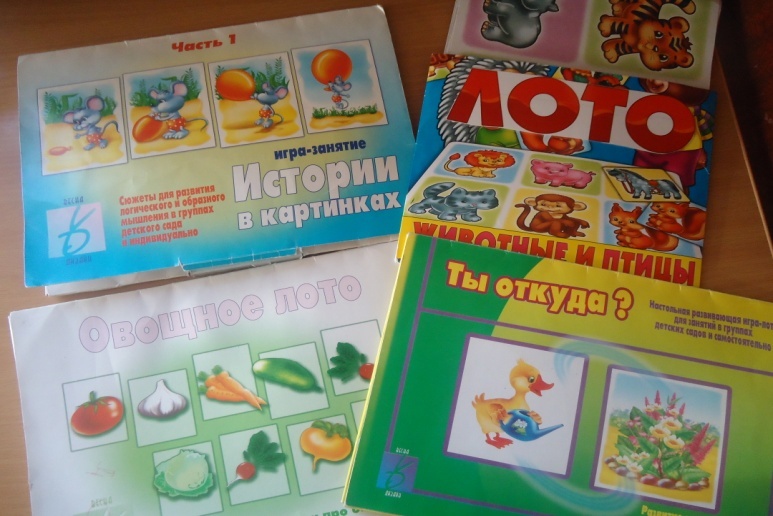 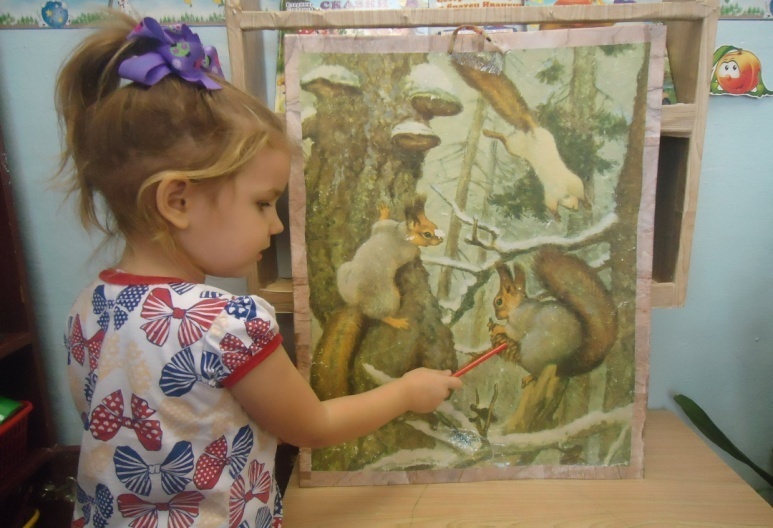 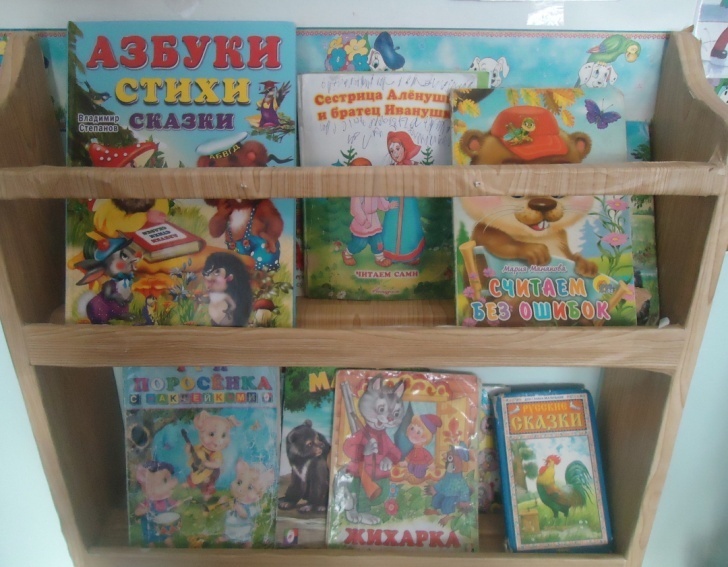 Игра в конструктор, способствует развитию мелкой моторики, представлений о цвете и форме и ориентировки в пространстве. Такое сочетание различного рода воздействий благоприятно отражается на развитии речи, облегчает усвоение ряда понятий и даже постановку звуков, так как развитие мелкой моторики оказывает стимулирующее влияние на развитие речедвигательных зон коры головного мозга.
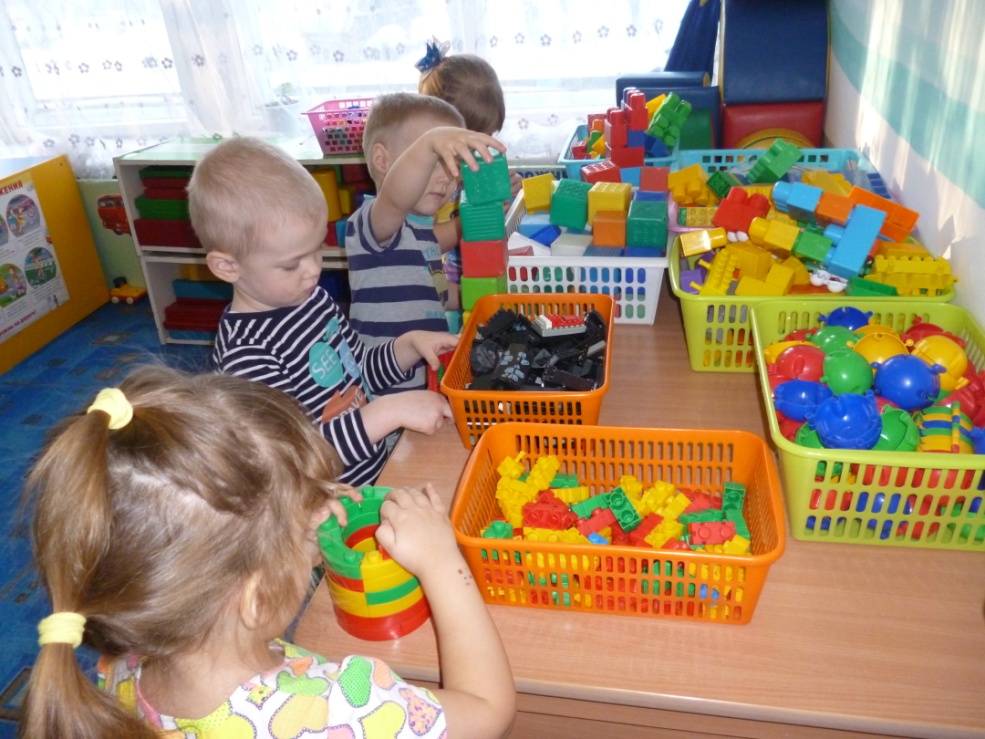 Мнемотаблицы особенно эффективны- при разучивании стихотворений, обучении рассказыванию и пересказу. Суть заключается в следующем: на каждое слово или маленькое словосочетание придумывается картинка (изображение); таким образом, все стихотворение, текст зарисовывается схематически. После этого ребенок по памяти, используя графическое изображение, воспроизводит стихотворение, текст целиком.
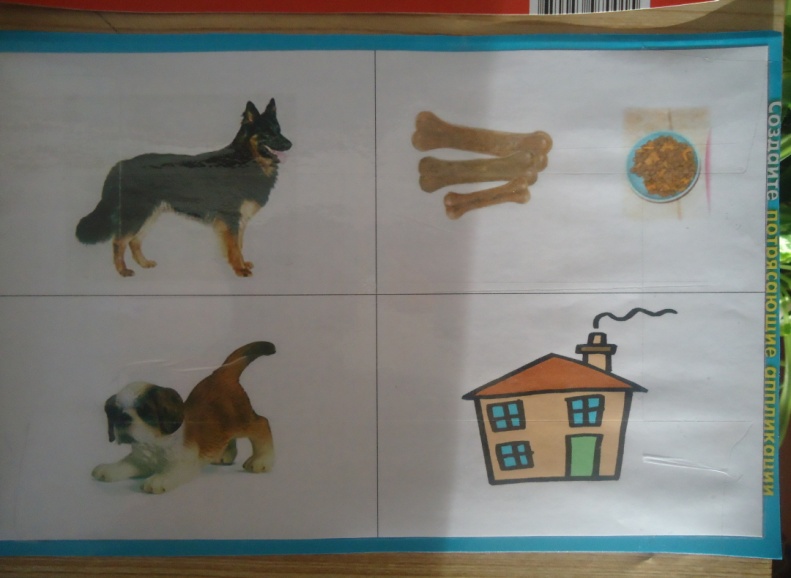 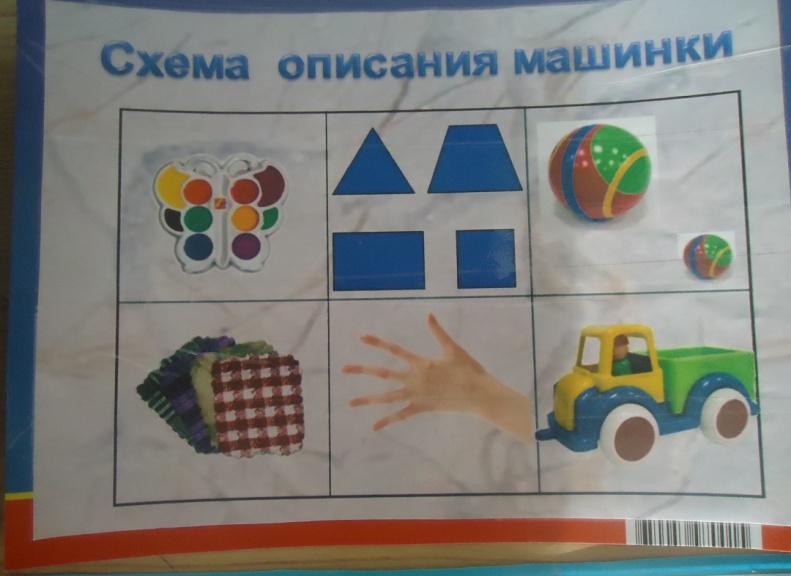 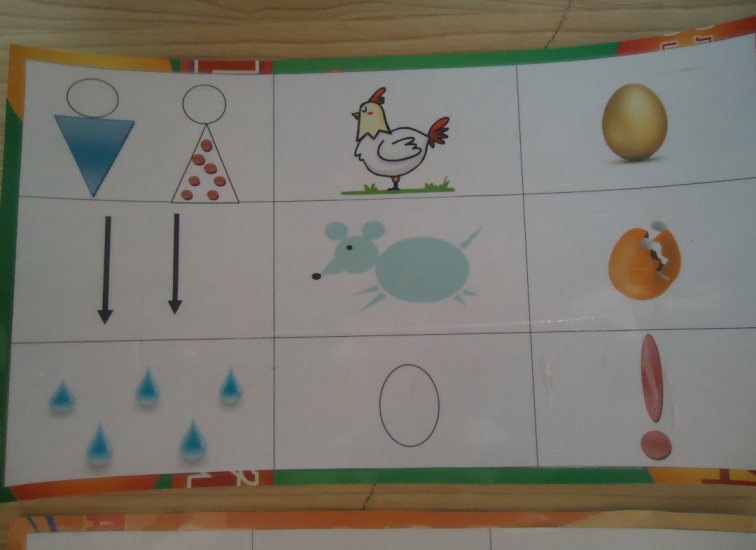 СПАСИБО   ЗА ВНИМАНИЕ!
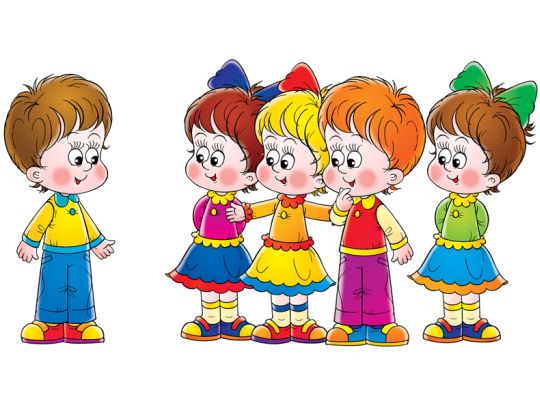